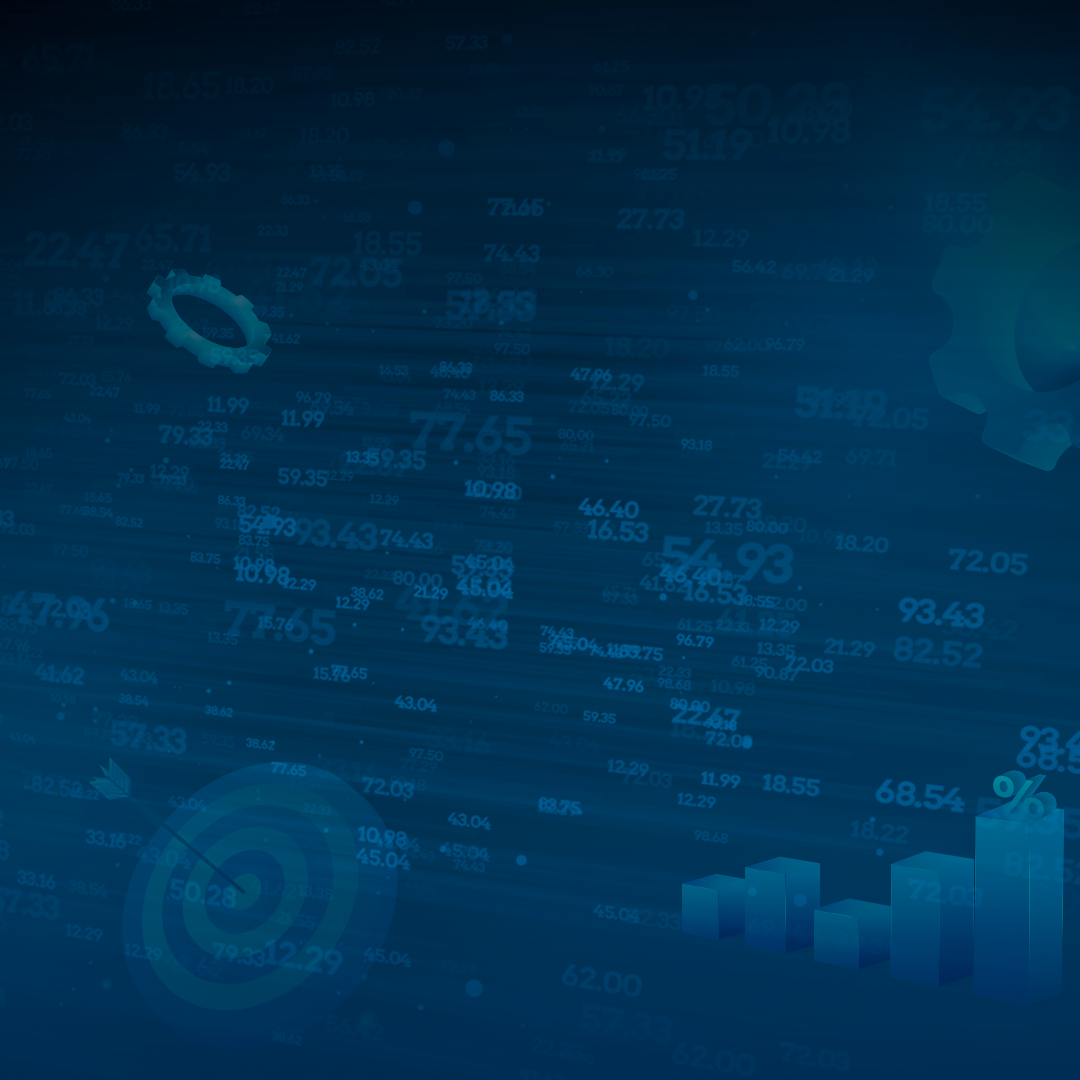 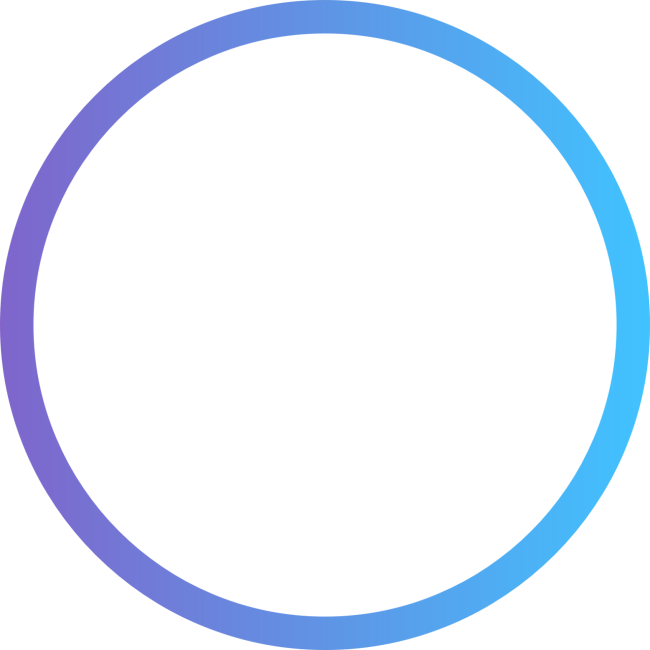 FOLHA DE PAGAMENTOS E ENCARGOS EM CONDOMINIO
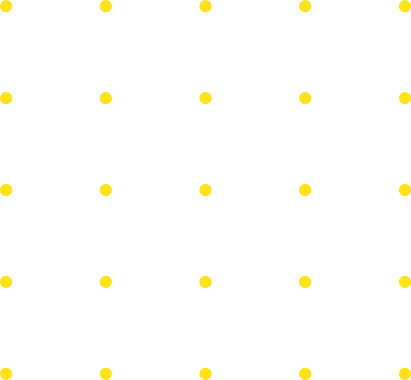 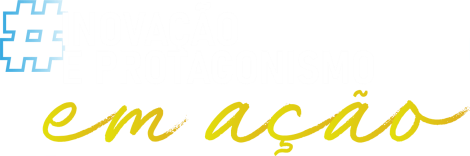 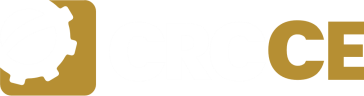 DEFINIÇÃO
A folha de pagamento é um elemento essencial na gestão de um condomínio, garantindo que os funcionários sejam remunerados de forma justa e pontual. Nesta apresentação, exploraremos os principais aspectos da folha de pagamento, desde sua definição até as obrigações trabalhistas e tributárias.
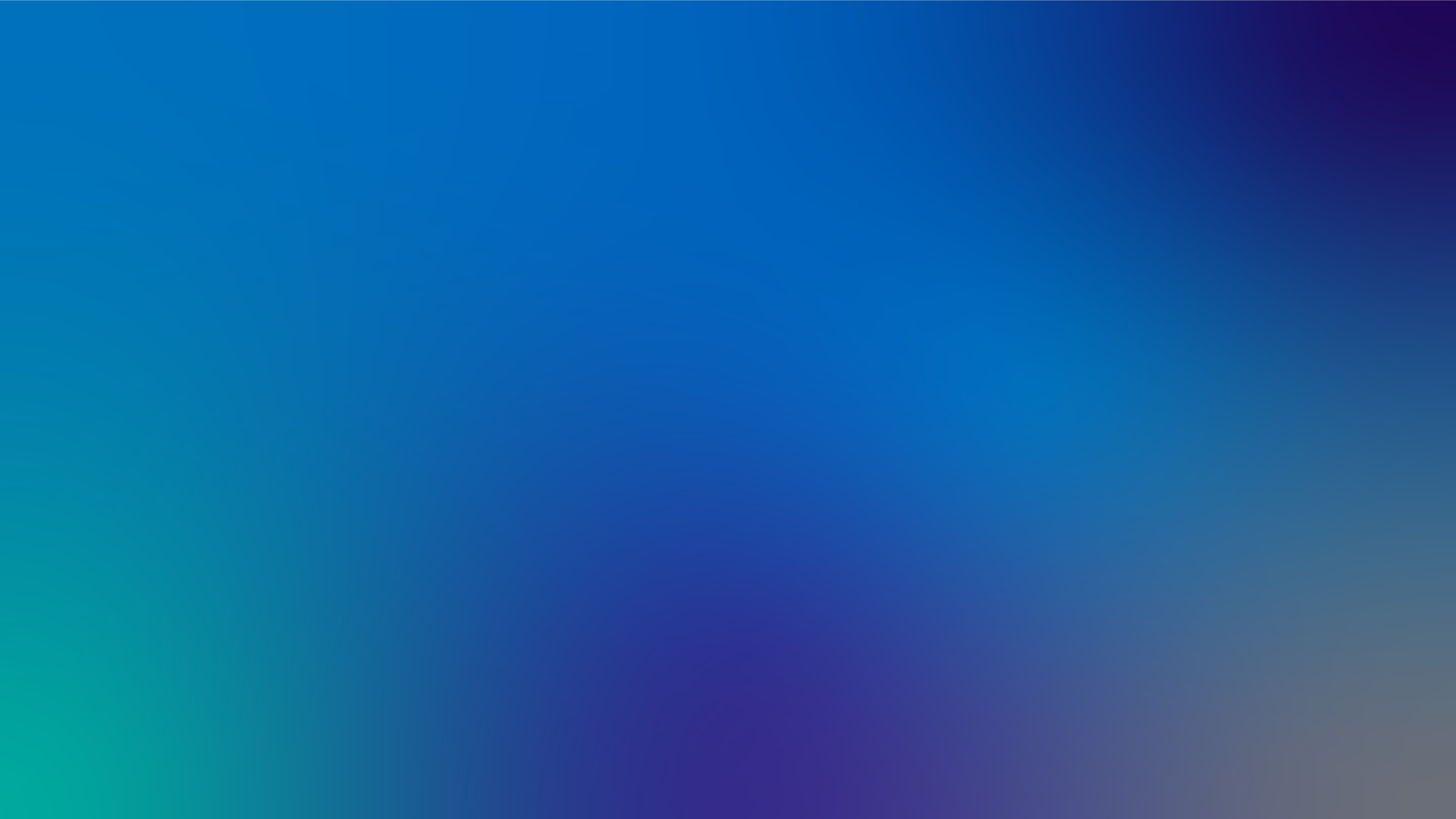 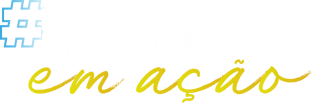 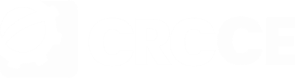 Tipos de Funcionários de Condomínio
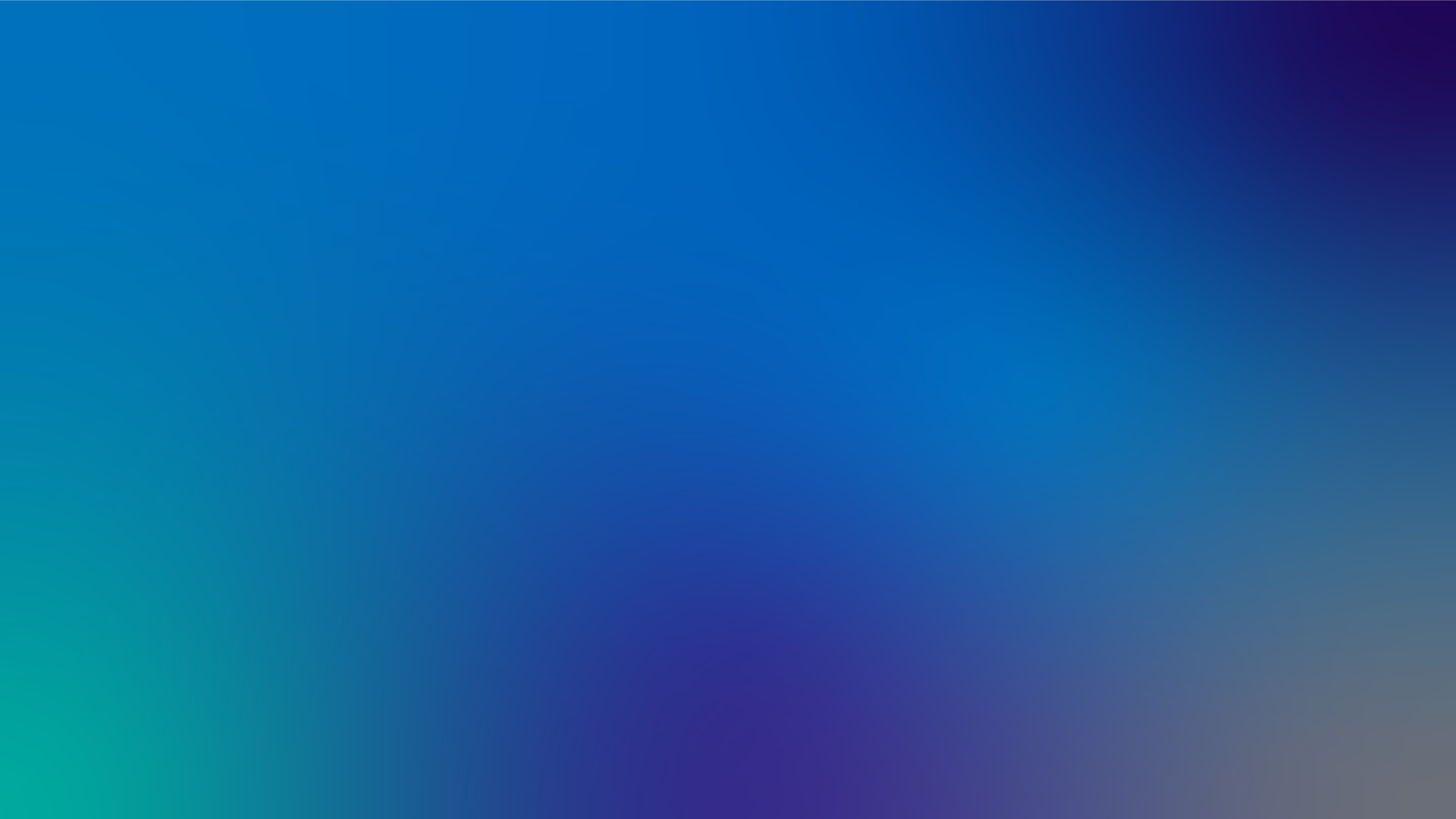 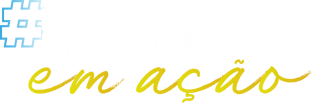 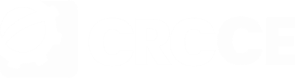 DESCRITIVO FOLHA DE PAGAMENTO
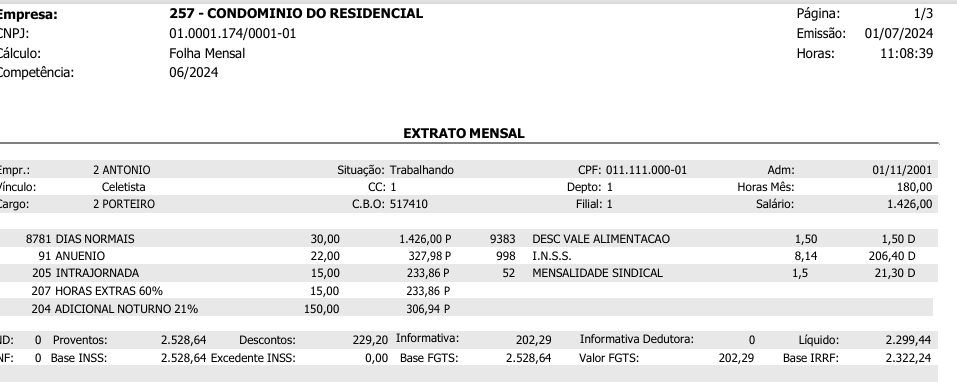 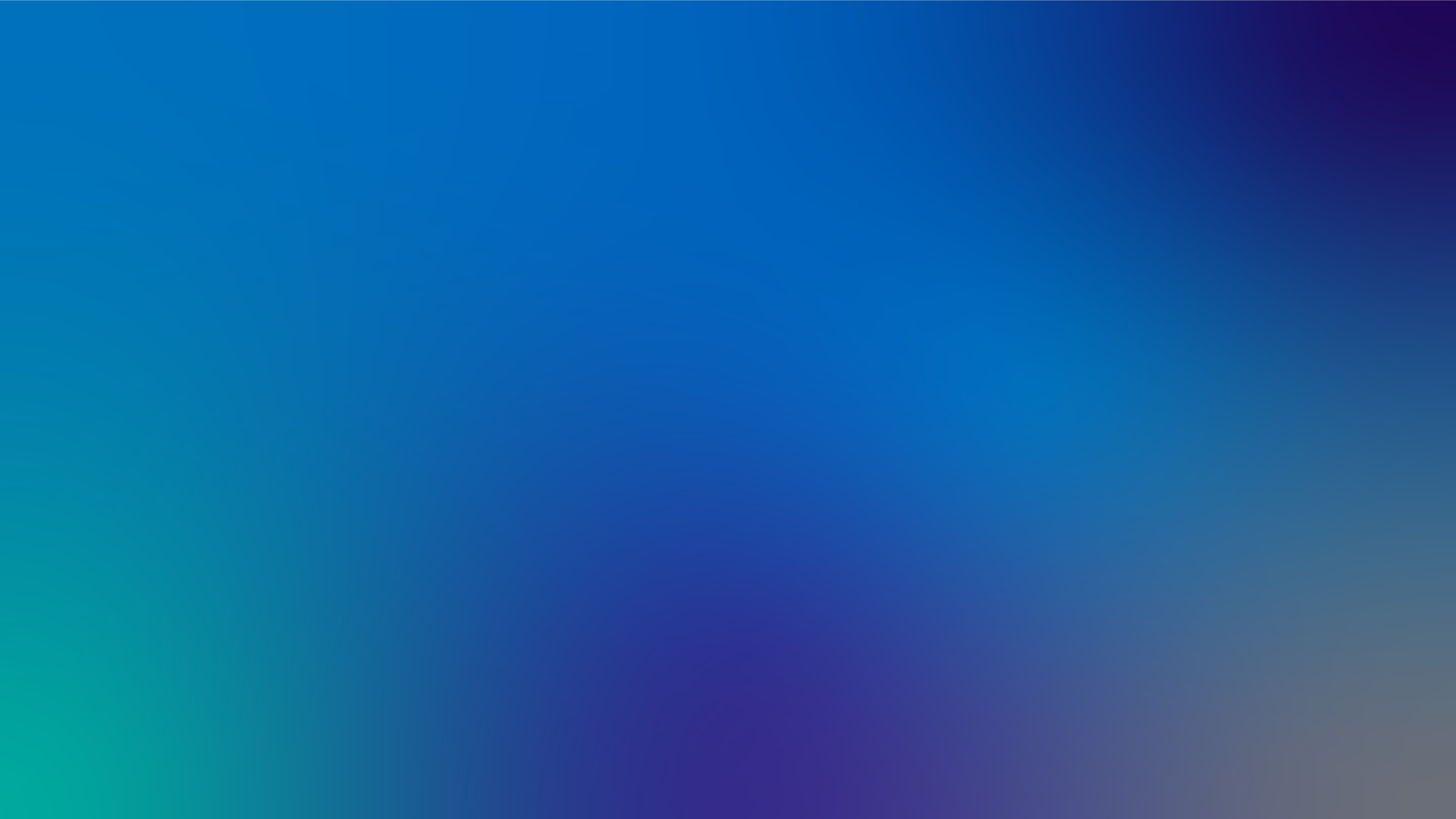 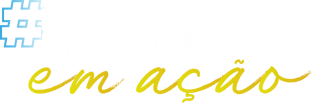 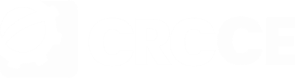 Horas Extras
“A hora extraordinariamente trabalhada será remunerada com adicional de 60% (sessenta por cento) sobre a hora normal.”

Como calcular: Salário Contratual+Anuênio/horas trabalhadas no mês + 60% x quantidade de horas extras trabalhadas no mês.
Exemplo: 1426,00 + 327,98 / 180 = 9,74 + 5,84 = 15,59 x 15 = 233,86
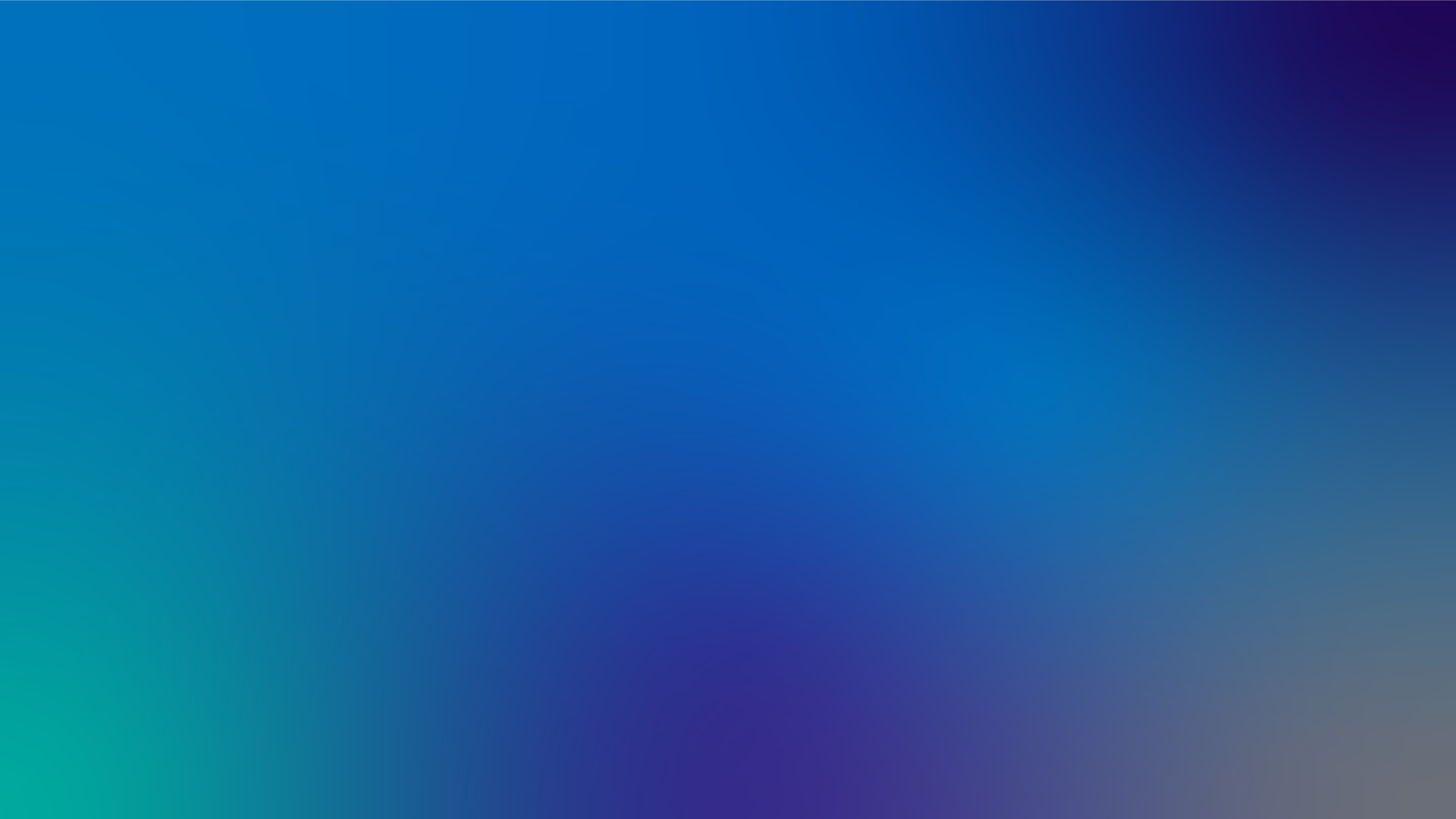 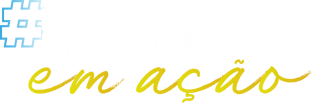 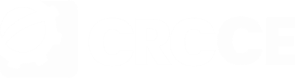 Intrajornada - Porteiro
“ Será devido o pagamento como hora extra, de forma integral, do intervalo para alimentação, quando este for concedido com tempo inferior ao que determina o Art. 71, da CLT, conforme o disposto na Súmula N. 437, do TST. “
Art. 71– Em qualquer trabalho contínuo, cuja duração exceda de 6 (seis) horas, é obrigatória a concessão de um intervalo para repouso ou alimentação, o qual será, no mínimo, de 1 (uma) hora e, salvo acordo escrito ou contrato coletivo em contrário, não poderá exceder de 2 (duas) horas.
Como calcular: Salário Contratual+Anuênio/horas trabalhadas no mês + 60% x quantidade de horas extras trabalhadas no mês.
Exemplo: 1426,00 + 327,98 / 180 = 9,74 + 5,84 = 15,59 x 15 = 233,86
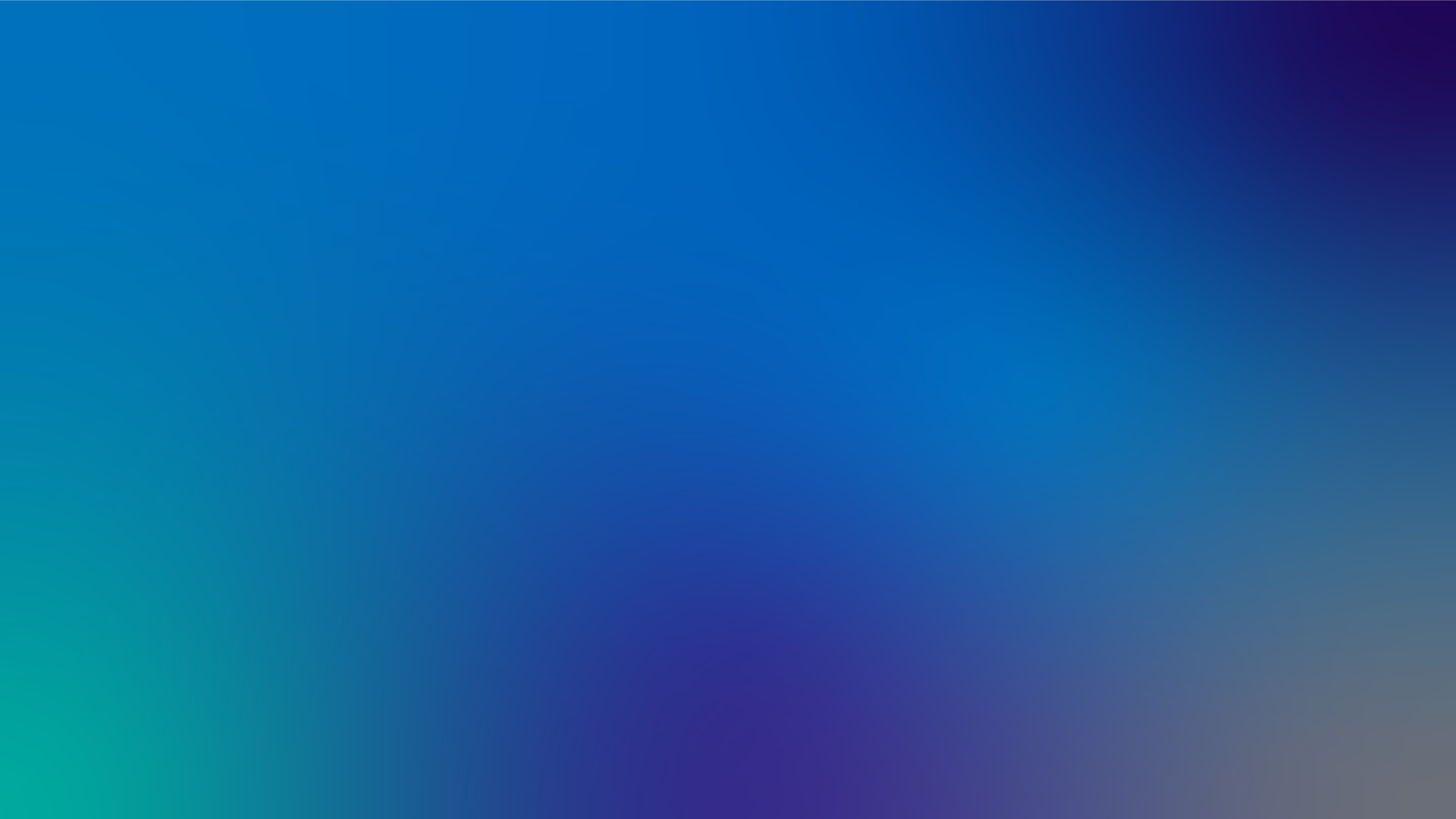 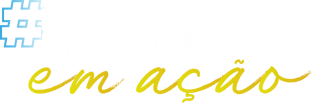 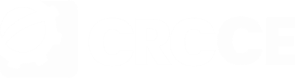 Adicional Noturno
“  Para os EMPREGADOS que trabalham em horário noturno, de 22h às 5h do dia seguinte, fica assegurado um adicional noturno na base de 21% (vinte e um por cento) sobre o valor da hora diurna. Parágrafo único: Cumprida integralmente a jornada no período noturno e prorrogada esta, devido é também o adicional quanto às horas prorrogadas. (Súmula nº 60, II, do TST). “
Como calcular: Salário Contratual+Anuênio/horas trabalhadas no mês x 21% x quantidade de horas noturnas trabalhadas no mês.
Exemplo: 1426,00 + 327,98 / 180 =9,74 x 21% = 2,04 x 150 = 306,94
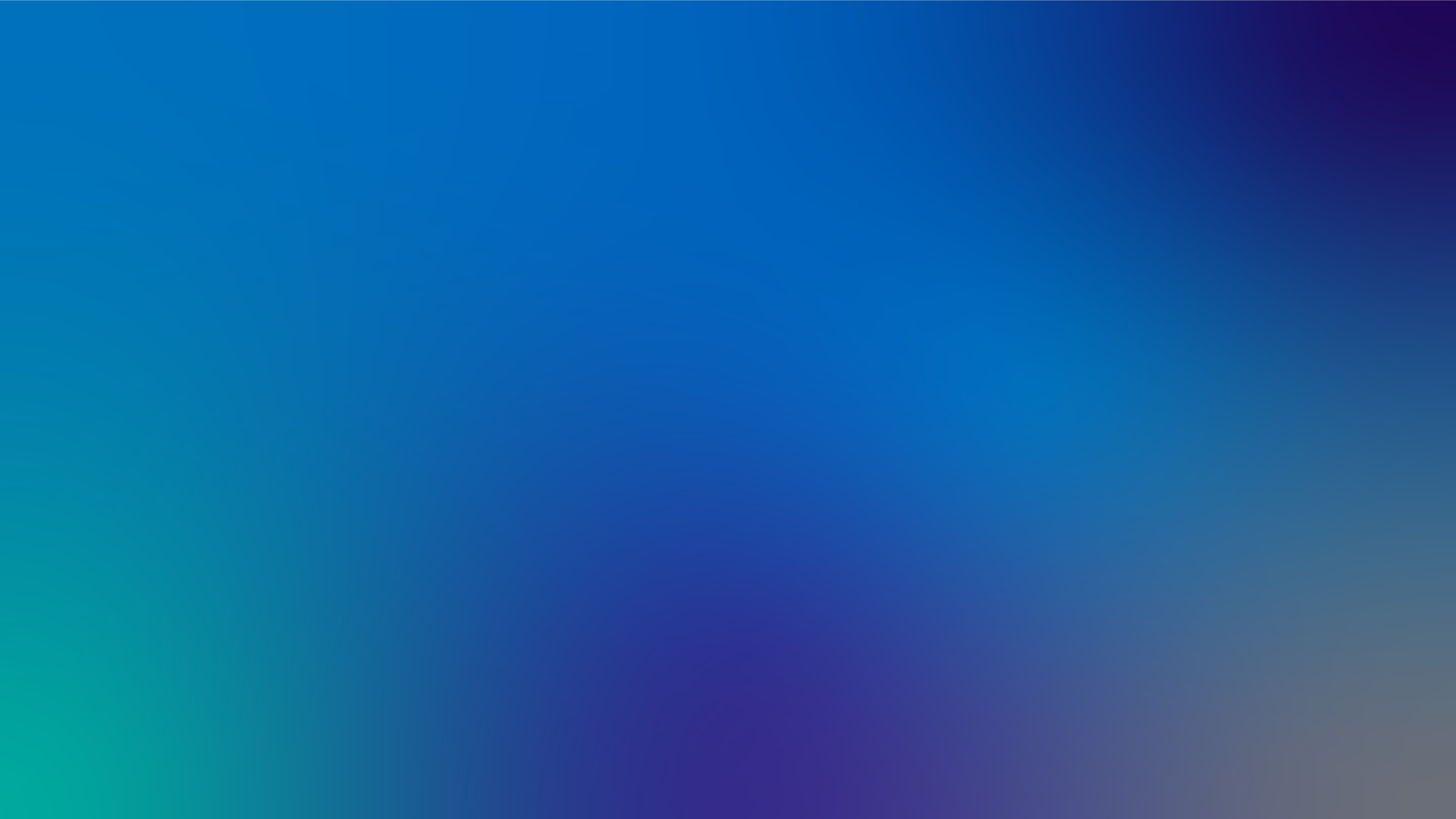 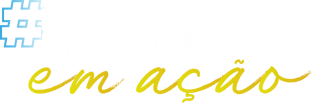 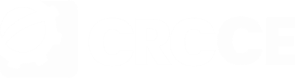 Anuênio
Será pago mensalmente 1% (um por cento) do salário da categoria que recebe o EMPREGADO, por cada ano (doze meses) trabalhado para o mesmo EMPREGADOR, contados após o 12º(décimo segundo) mês e pago no mês subseqüente (13º - décimo terceiro).
 Parágrafo Primeiro — O percentual será cobrado multiplicando o número de anos ininterruptos trabalhados para o mesmo EMPREGADOR X(vezes) 1% (um por cento). O resultado será o percentual do salário a ser pago a título de anuênio. 
Parágrafo Segundo – Será pago, a título de abono, em até 10 (dez) prestações mensais, o anuênio que porventura não houver sido pago ao EMPREGADO até a data da presente Convenção Coletiva de Trabalho, contados a partir da admissão do EMPREGADO e devido a partir da Convenção do ano de 1994.
Como calcular: Salário Base x 1% x quantidade anos que o funcionário está ativo.
Exemplo: 1426,00 x 1% = 327,98
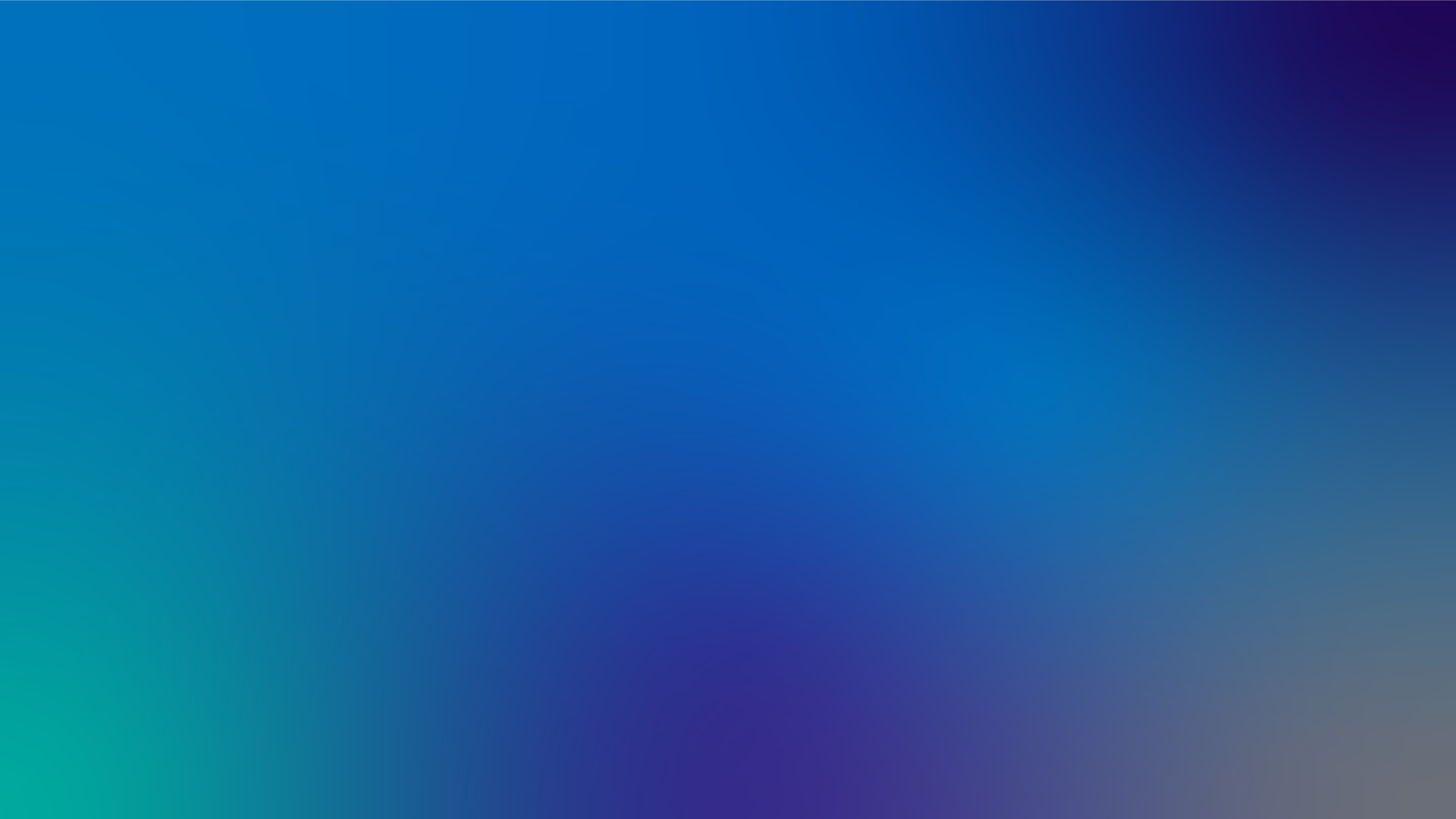 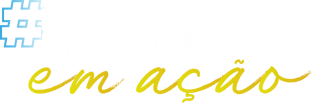 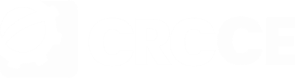 Insalubridade
Os EMPREGADORES estão obrigados a fornecer gratuitamente aos EMPREGADOS que trabalham em estação de tratamento de esgoto, equipamentos de proteção individual (luvas de borracha, máscaras, etc.) adequados ao risco, em perfeito estado de conservação e funcionamento.
 Parágrafo Único — Aos EMPREGADOS que trabalham em estação elevatória de tratamento de esgotos, fica assegurado um adicional de insalubridade na razão de 40% (quarenta por cento), calculado sobre o salário mínimo nacional.
Como calcular: Salário Mínimo x 40% 
Exemplo: 1412,00 x 40% = 564,80
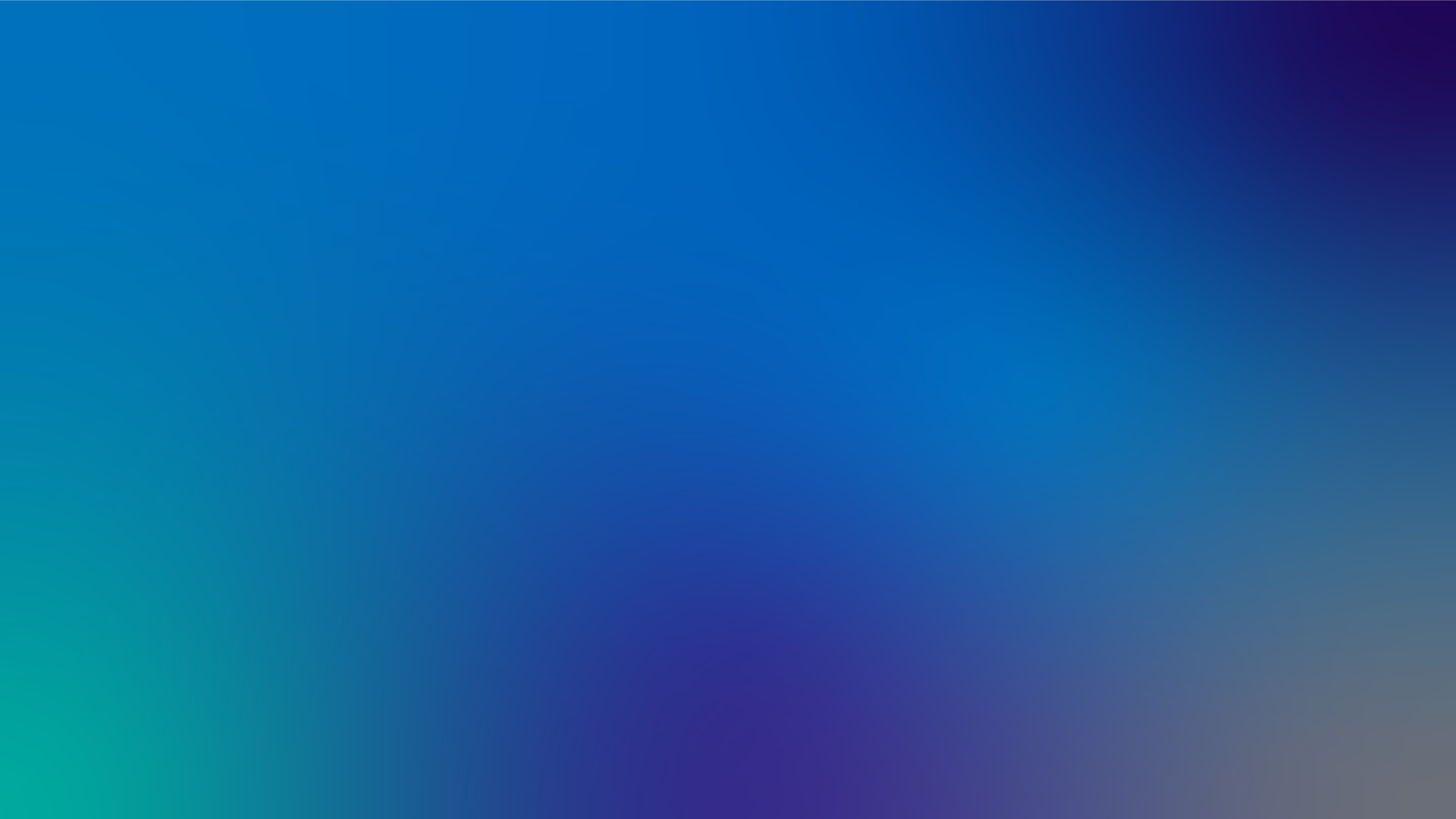 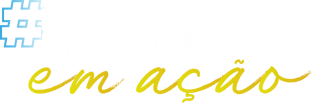 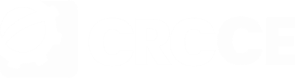 Obrigações Trabalhistas e Tributárias
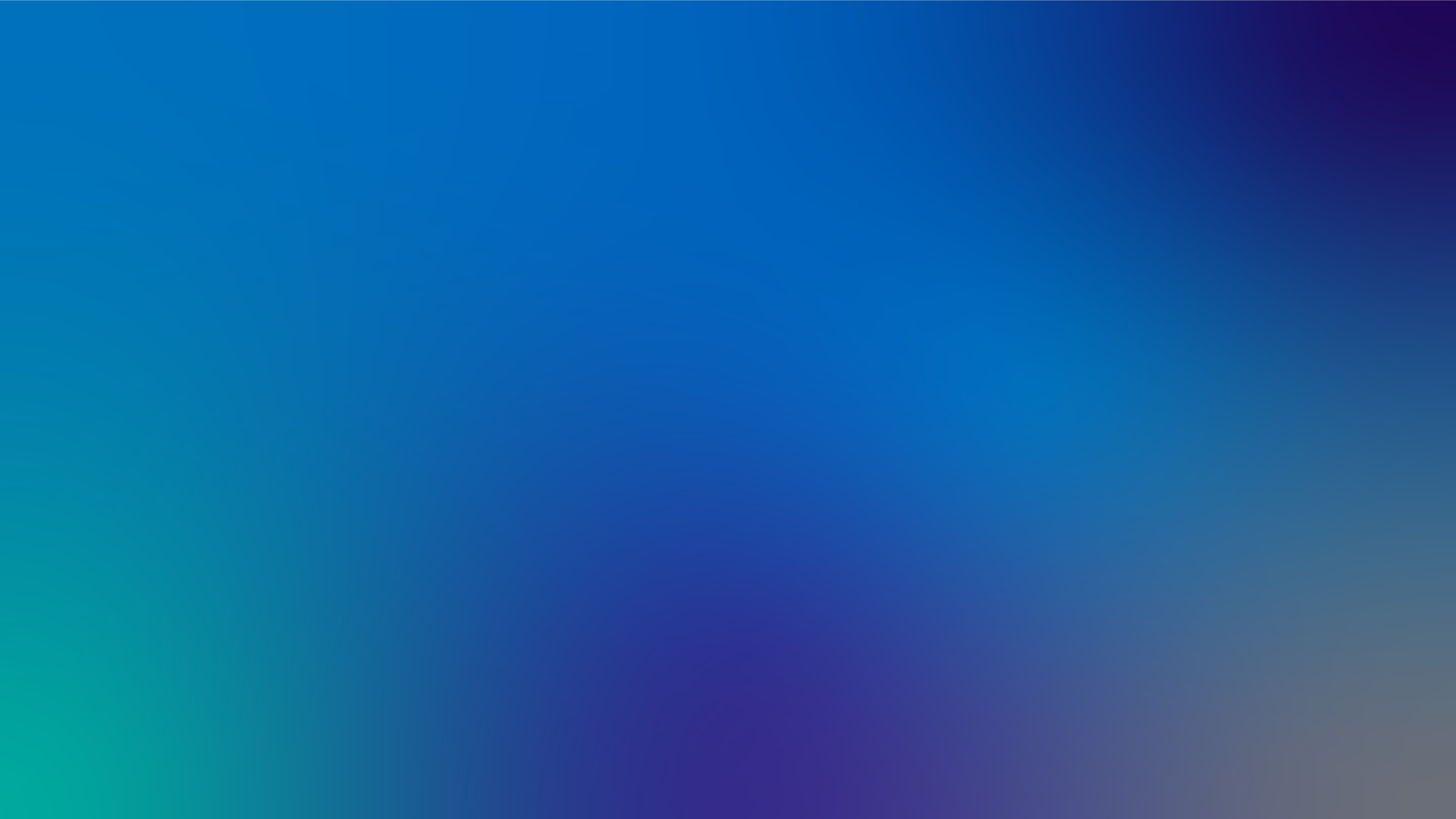 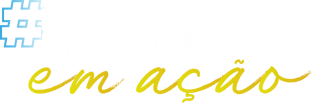 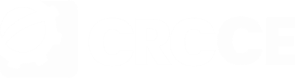 FGTS / INSS
Os principais encargos a serem considerados na folha de pagamento de um condomínio são o FGTS (Fundo de Garantia do Tempo de Serviço) e o INSS (Instituto Nacional do Seguro Social).
FGTS
O FGTS é um depósito mensal equivalente a 8% do salário do funcionário, feito pelo empregador. Esse fundo é um direito do trabalhador e pode ser sacado em determinadas situações, como demissão sem justa causa.
INSS
      O INSS é a contribuição previdenciária, cujo valor varia de acordo com a faixa salarial do funcionário. Essa contribuição garante benefícios como aposentadoria, auxílio-doença e pensão por morte.
FGTS
É essencial que esses encargos sejam calculados e recolhidos corretamente, evitando multas e problemas com a fiscalização.
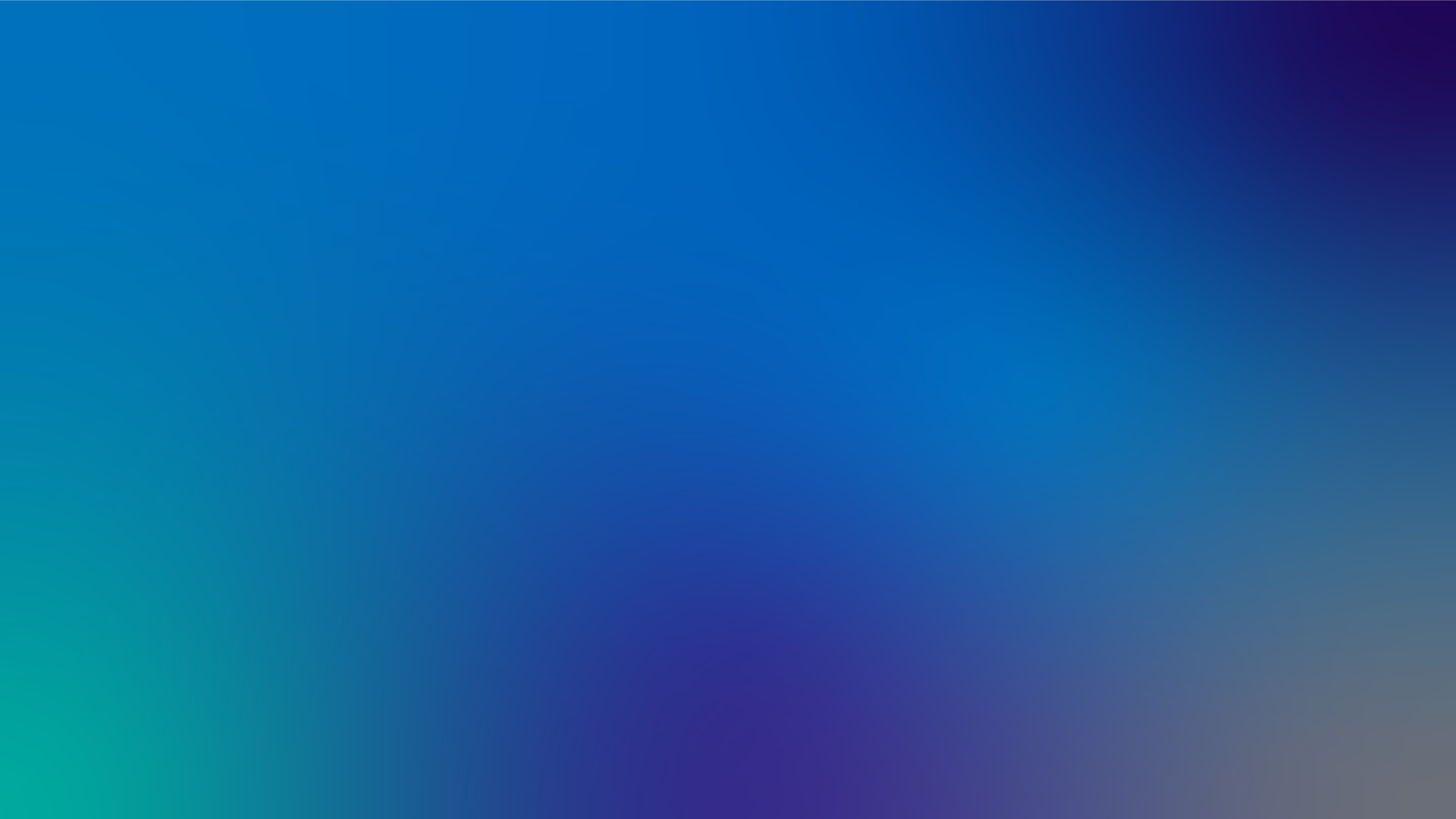 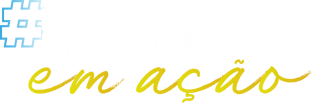 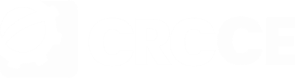 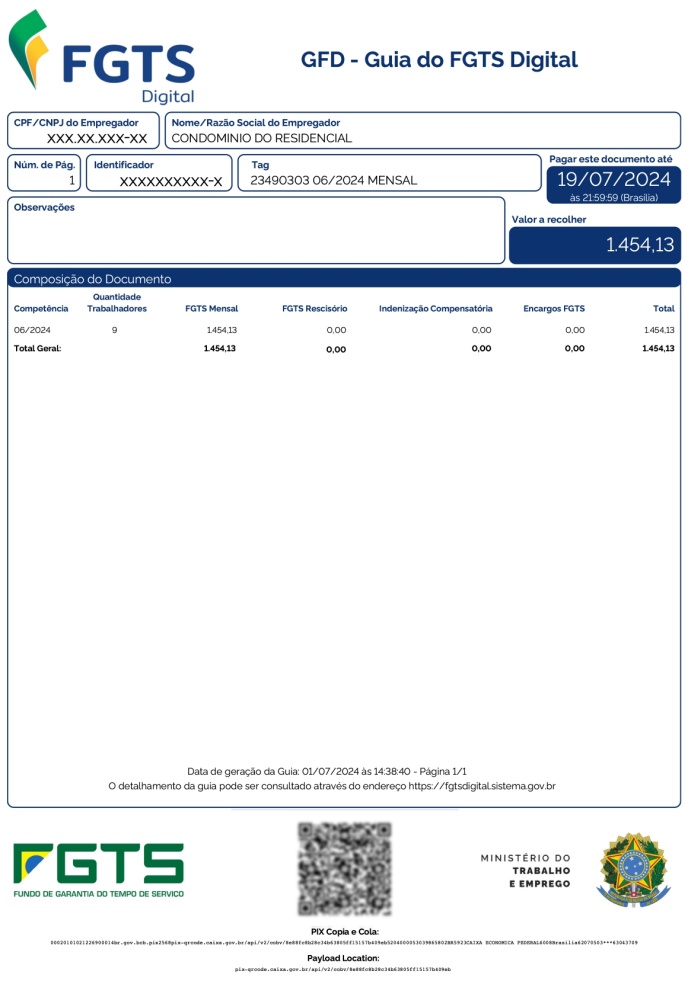 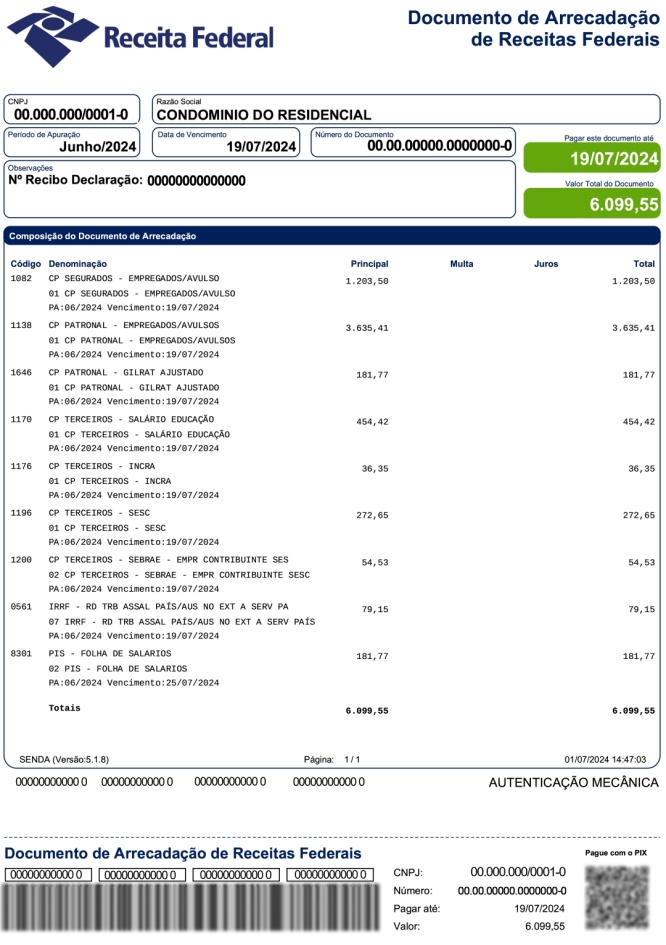 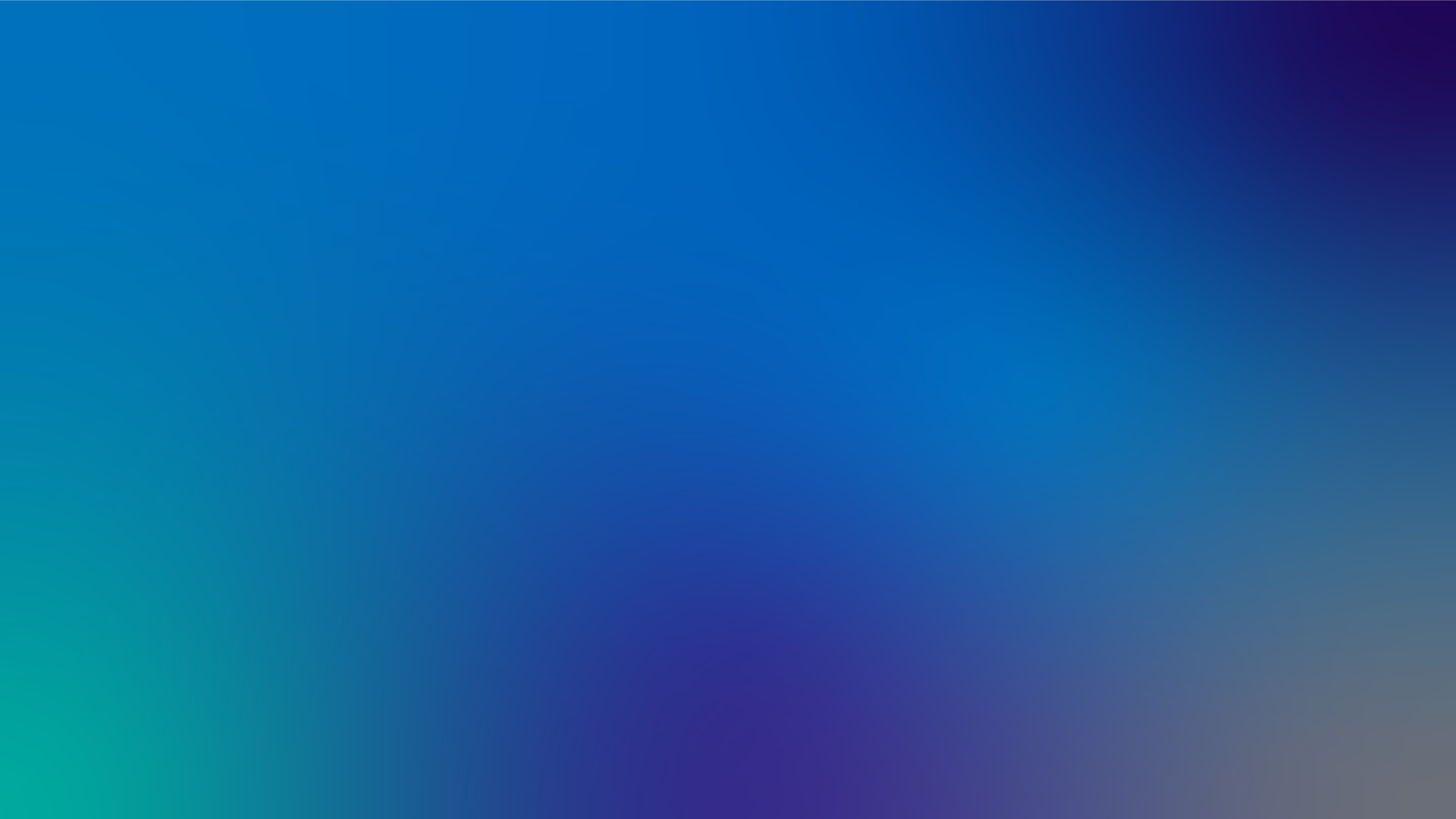 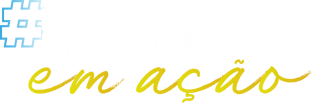 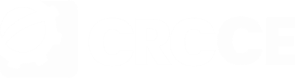 Dicas para uma Folha de Pagamento Eficiente
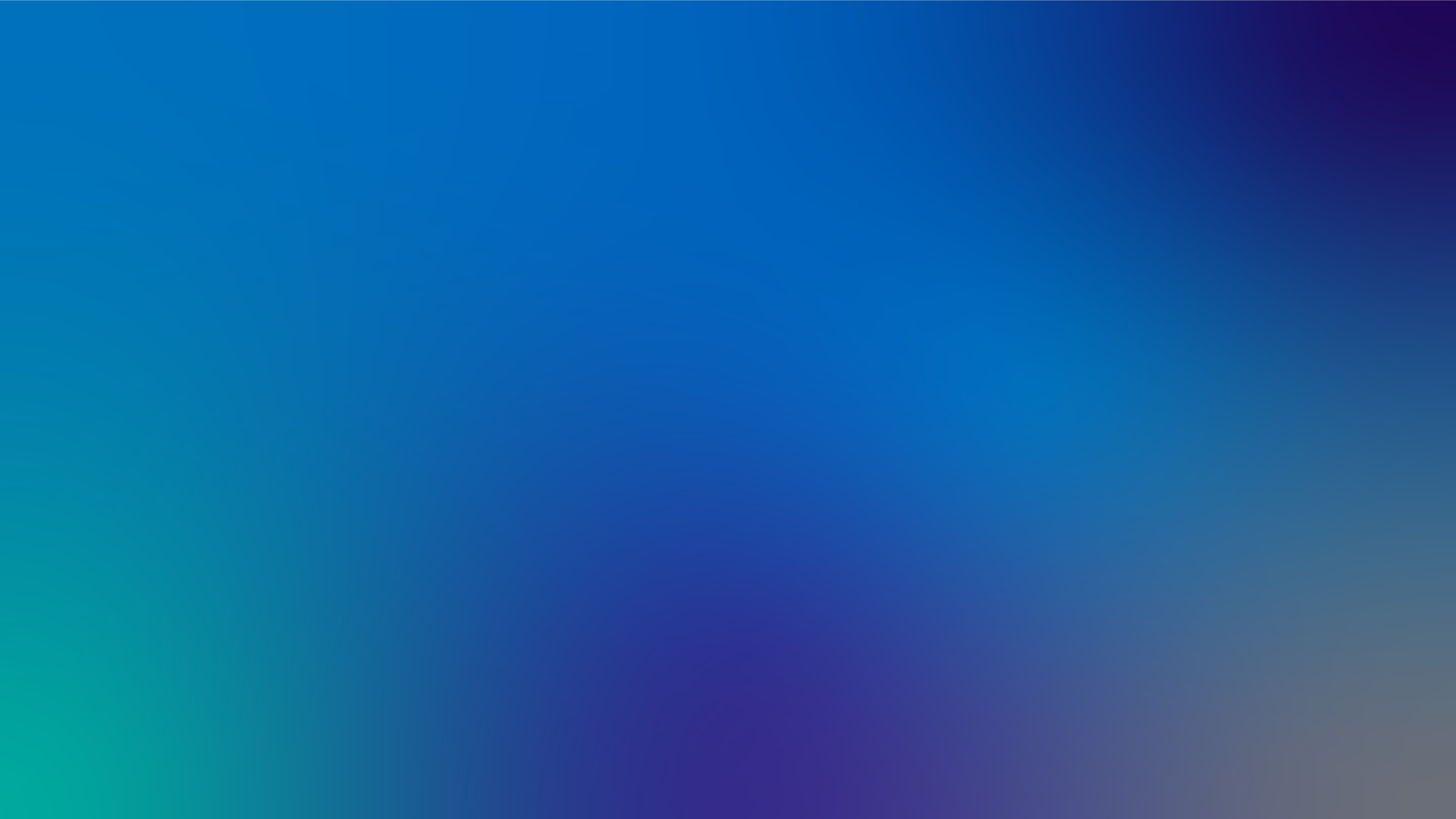 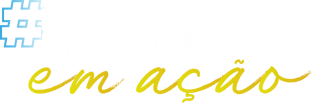 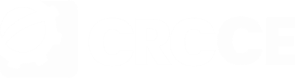 Conclusão e Considerações Finais
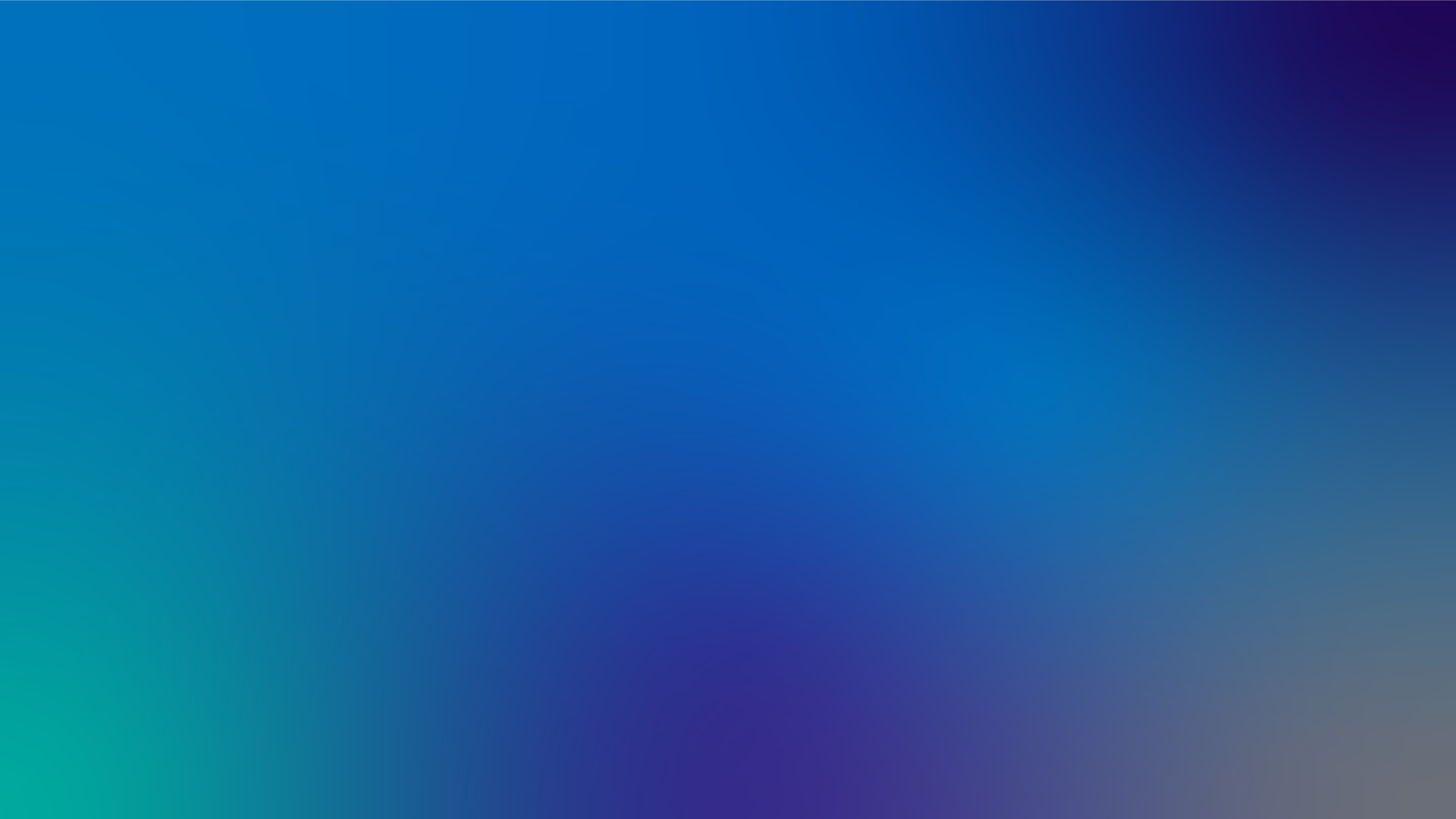 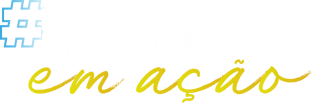 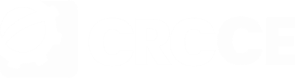